UPORABA PRIPOMOČKOV IN METOD

PRI KARIERNEM SVETOVANJU


SKOZI IZBRANA PRIMERA


                                                  

                                                  Sonja Gomboc, 
Zavod RS za zaposlovanje
osnovni podatki

kronološki potek dogodkov in kariernih intervencij

povzetek
Primer Manu


-    pri 18-ih prva prijava na ZRSZ
izobrazba: mizar
nejasni karierni cilji
Povzetek primera


-    1 let in 9m. (okt. 2014 do jul. 2016)
6 osebnih srečanj OKS
3 srečanja PKS
Razčiščevanje kariernih ciljev
Primer Urša


-    pri 25-ih prva prijava na ZRSZ
izobrazba: nedokončan študij gradbeništva
karierni zastoj
Povzetek primera Urša


-    5 let in 4m. (okt. 2012 do feb. 2018)
15 osebnih srečanj OKS
3 srečanja PKS
Razčiščevanje kariernih ciljev
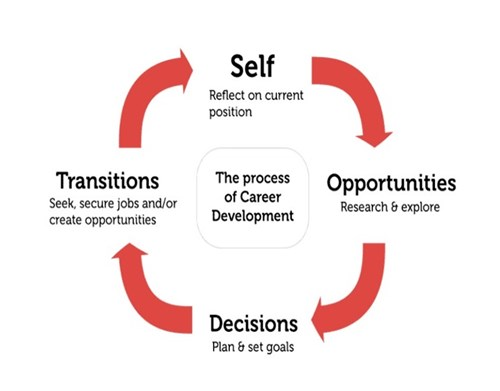 Slika: DOTS model